Parabolas
Parabolas
Things you should already know about a parabola.
Forms of equations
y = a(x – h)2 + k
opens up if a is positive
opens down if a is negative
vertex is (h, k)
y = ax2 + bx + c
opens up if a is positive
V
opens down if a is negative
vertex is
Thus far in this course we have studied parabolas that are vertical - that is,  they open up or down and the axis of symmetry is vertical
A parabola is a set of points in a plane that are equidistant from a fixed line, the directrix, and a fixed point, the focus.
For any point Q that is on the parabola,  d2 = d1
Q
d2
Focus
d1
Directrix
In this unit we will also study parabolas that are horizontal – that is, they open right or left and the axis of symmetry is horizontal
V
In these equations it is the y-variable that is squared.
x = a(y – k)2 + h
Standard Form Equation of a Parabola
(y – k)2 = 4p(x – h)
(x – h)2 = 4p(y – k)
Horizontal Parabola
Vertical  Parabola
Vertex:  (h, k)
Vertex:  (h, k)
If 4p > 0,   opens right
If 4p > 0,   opens up
If 4p < 0,  opens left
If 4p < 0,  opens down
The directrix is vertical the vertex is midway between the focus and directrix
The directrix is horizontal and the vertex is midway between the focus and directrix
Remember:   |p|    is the distance from the vertex to the focus
Our parabola may have horizontal and/or vertical transformations.  This would translate the vertex from the origin to some other place.  The equations for these parabolas are the same but h is the horizontal shift and k the vertical shift:
The vertex will be at (h, k)
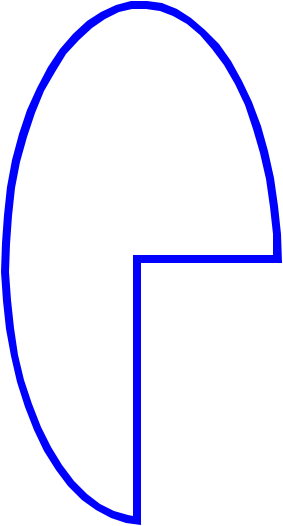 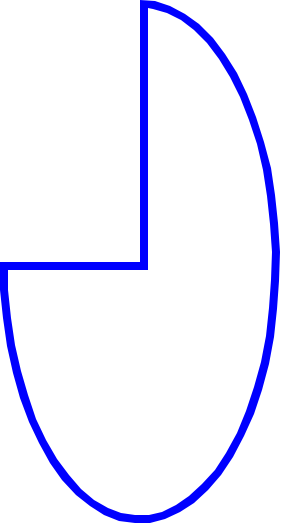 opens down
opens up
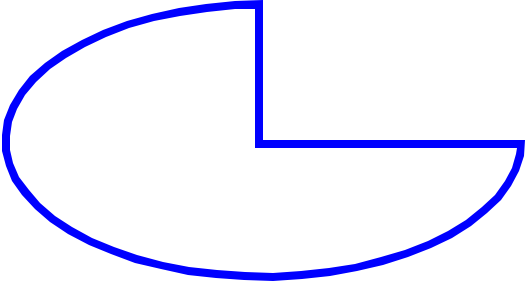 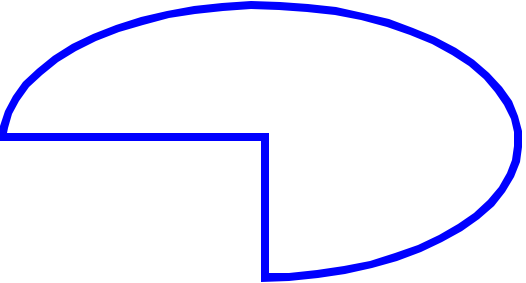 opens left
opens right
Graphing a Parabola
1.  (y + 3)2 = 4(x + 1)
Find the vertex, focus and directrix.  Then sketch the graph of the parabola
Why?
The y-term is being squared.
(–1, –3)
The 4 is positive.
Vertex: __________
y
horizontal
The parabola is ________________ 
and opens to the ________.
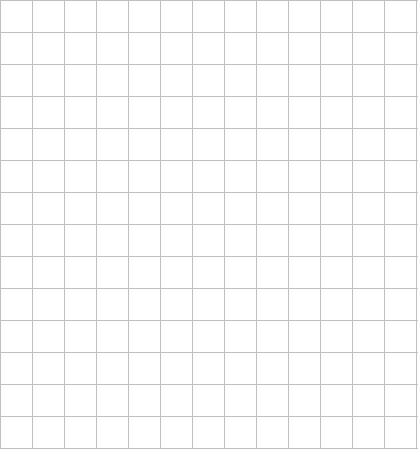 right
4p = 4
Find p.
x
p = 1
V
F
(0, –3)
Focus: ___________
x = –2
Directrix:___________
2.  Find the standard form of the equation of the parabola given:
the focus is (2, 4) and the directrix is  x = – 4
vertex
focus
directrix
The ____________ is midway between the ________ and ___________, 
so the __________ is _________.
y
(–1, 4)
vertex
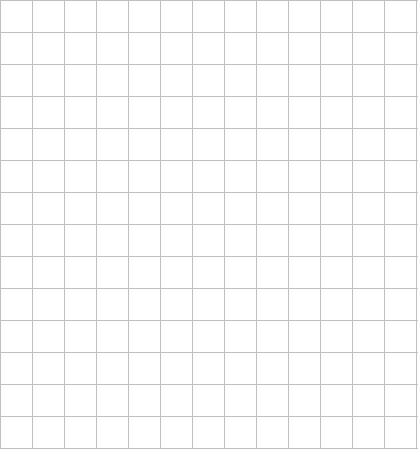 vertical
The directrix is ______________ so
horizontal
the parabola must be ___________
V
and since the focus is always inside
the parabola, it must open to the ________.
right
x
Equation:  (y – k)2 = 4p(x – h)
|p| = 3
4(3) = 12
Equation:
(y – __)2 = ___(x – ___)
4
12
1
3.  Find the standard form of the equation of the parabola given:
the vertex is (2, –3) and focus is (2, –5)
Because of the location of the vertex and focus this must be
vertical
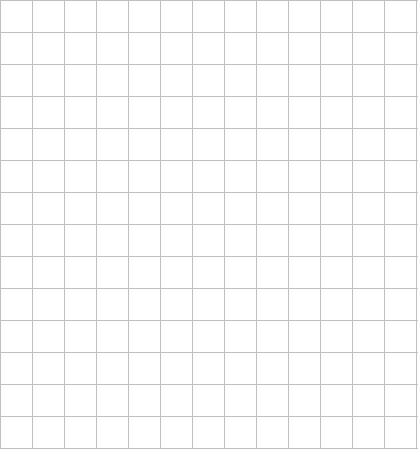 a ___________ parabola that
y
down
opens _______.
Equation:  (x – h)2 = 4p(y – k)
|p| = 2
x
4(2) = 8
Equation:
V
(x – __)2 = ___(y – ___)
–
2
8
3
The vertex is midway between
F
the focus and directrix, so the
y = –1
directrix for this parabola is _________.
4.  The equation we are given may not be in standard form and we'll have to do some algebraic manipulation to get it that way.  (you did this with circles).
Since y is squared, we'll complete the square on the y's and get the x term to other side.
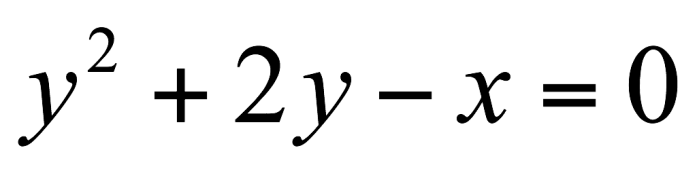 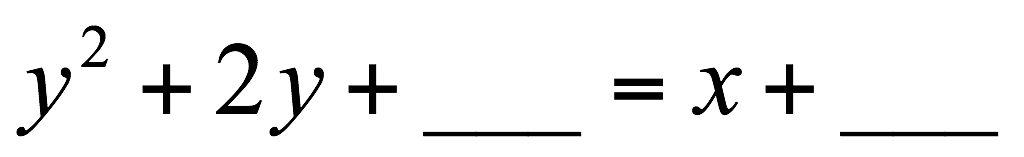 1
1
must add to this side too to keep equation =
middle coefficient divided by 2 and squared
Now we have it in standard form we can find the vertex, focus, directrix and graph.
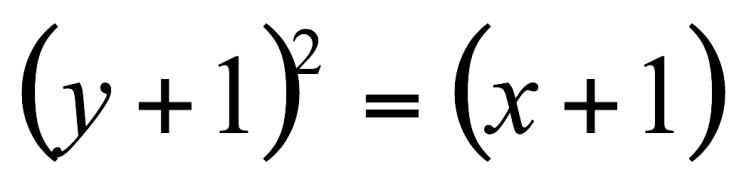 Converting an Equation
5.  Convert the equation to standard form
Find the vertex, focus, and directrix
y2 – 2y + 12x – 35 = 0
y
1
1
y2 – 2y + ___  =  –12x + 35 + ___
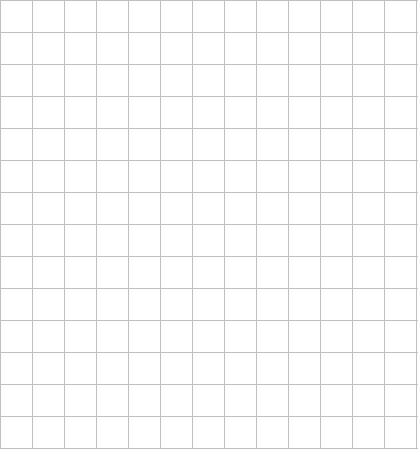 1
36
(y – ___)2 =  –12x + _____
(y – 1)2 = –12(x – 3)
horizontal
The parabola is ___________ and opens _______.
F
V
left
x
(3, 1)
Vertex: ________
(0, 1)
Focus: _________
4p = –12
x = 6
Directrix: _______
p = –3